CSE 332: Data Structures & ParallelismLecture 18: Graphs Intro
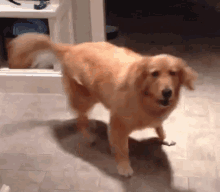 Arthur Liu
Summer 2022
8/05/2022
1
Outline for Today
Graph terminology
Adjacency Matrix, Adjacency List
8/05/2022
2
ADTs so far
We’ve seen:
Queues and Stacks
Our data points have some order we’re maintaining
Priority Queues
Our data had some priority we needed to keep track of.
Dictionaries
Our data points came as (key, value) pairs.
8/05/2022
3
Graphs
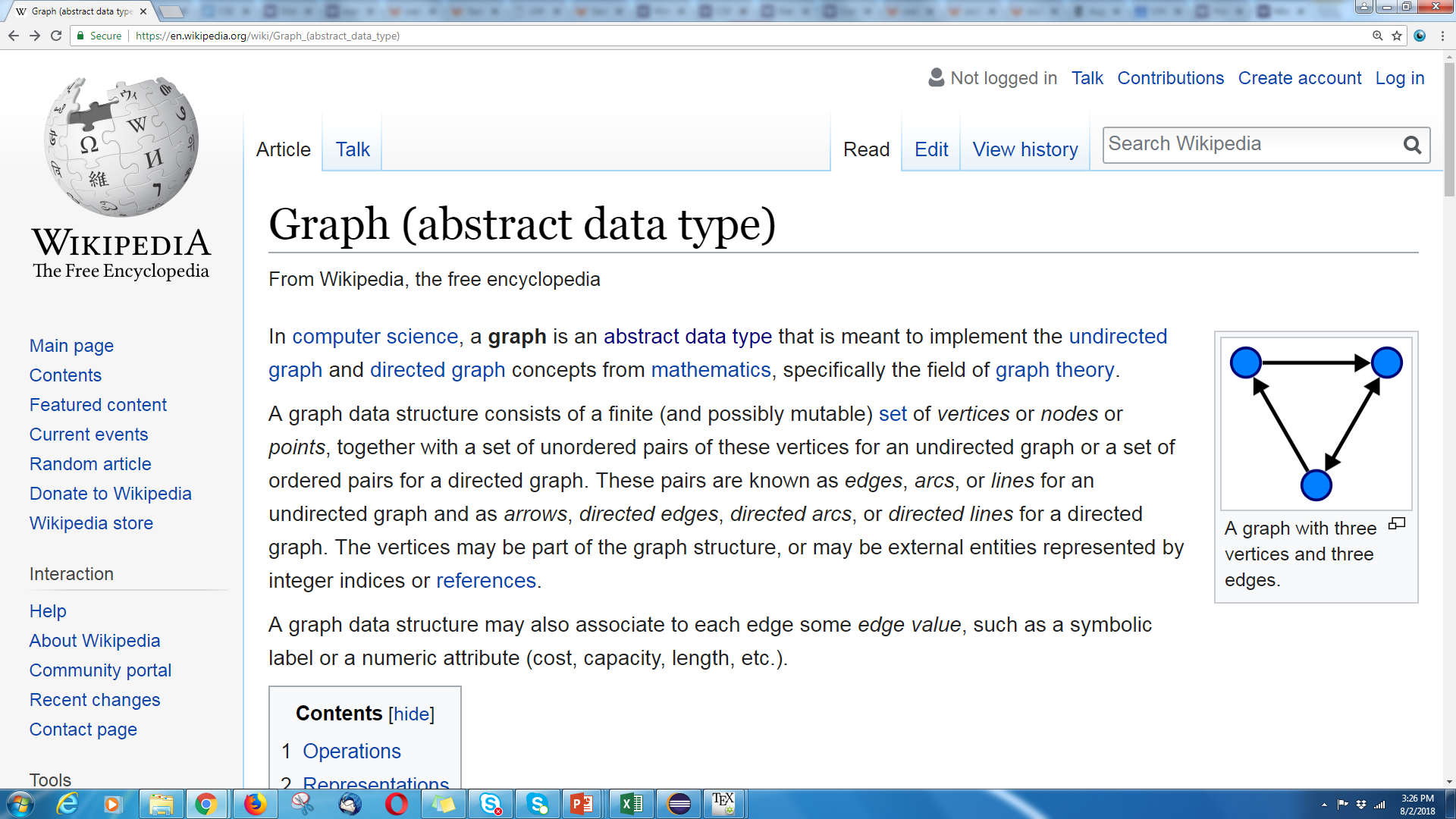 Graphs are too versatile to think of them as only an ADT!
8/05/2022
4
Graphs
Represent data points and the relationships between them.
That’s vague.

Formally: 
A graph is a pair: G = (V,E)
V: set of vertices (aka nodes)
E: set of edges
Each edge is a pair of vertices.
Hans
Nathan
Dara
V = {Hans,Dara,Nathan}
E = {(Nathan,Dara), 
     (Hans,Dara), 
     (Dara,Hans)}
8/05/2022
5
Making Graphs
If your problem has data and relationships, you might want to represent it as a graph
How do you choose a representation?

Usually:
Think about what your “fundamental” objects are
Those become your vertices.
Then think about how they’re related
Those become your edges.
8/05/2022
6
Some examples
For each of the following think about what you should choose for vertices and edges.
The internet. 

Facebook friendships

Input data for the “6 degrees of Kevin Bacon” game

Course Prerequisites
8/05/2022
7
Some examples
For each of the following think about what you should choose for vertices and edges.
The internet. 
Vertices: webpages. Edges from a to b if a has a hyperlink to b. 
Facebook friendships
Vertices: people. Edges: if two people are friends
Input data for the “6 Degrees of Kevin Bacon” game
Vertices: actors. Edges: if two people appeared in the same movie
Or: Vertices for actors and movies, edge from actors to movies they appeared in.
Course Prerequisites
Vertices: courses. Edge: from a to b if a is a prereq for b.
8/05/2022
8
More Graphs
We’ve already used graphs to represent things in this course:

A LOT
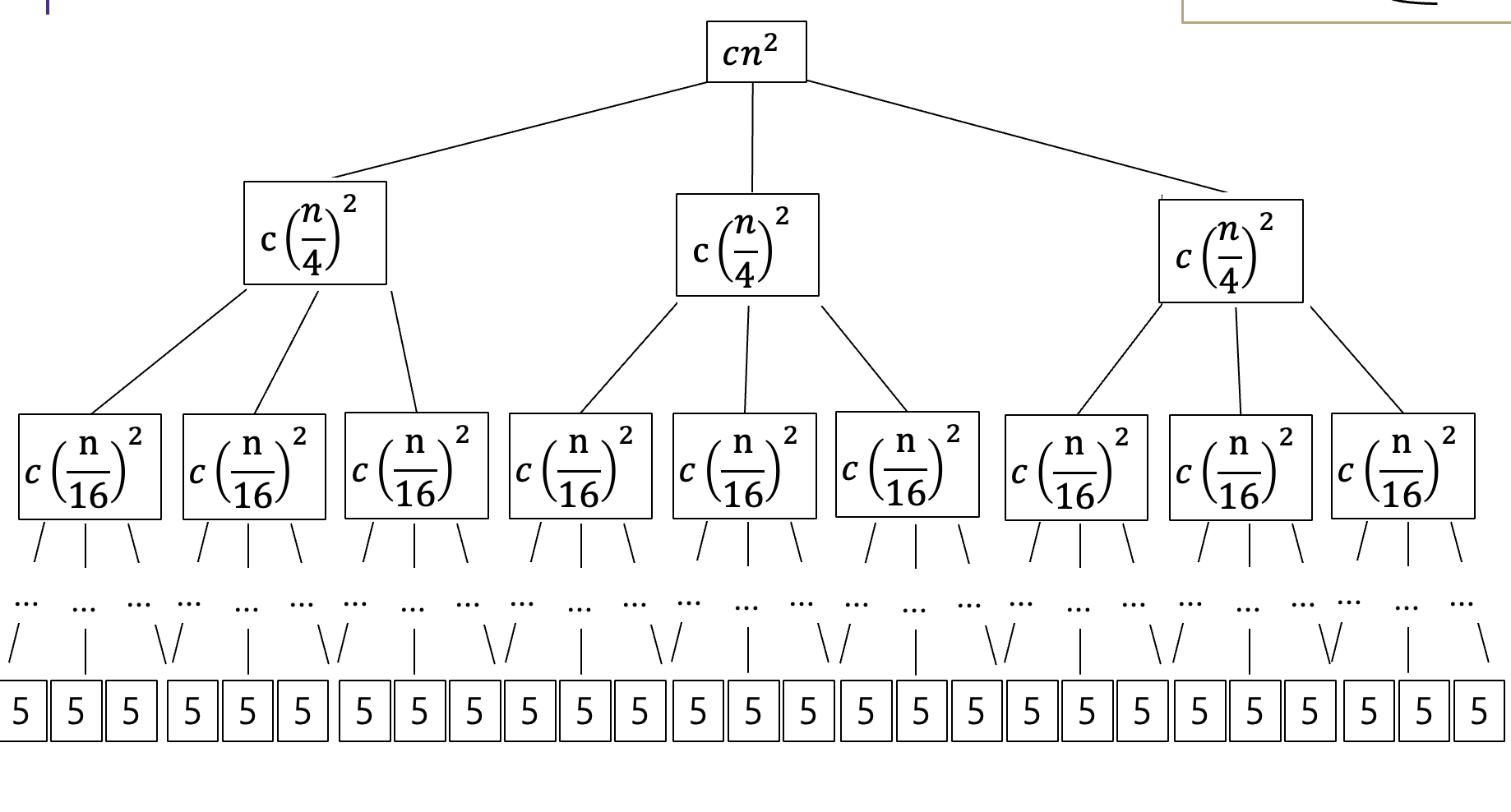 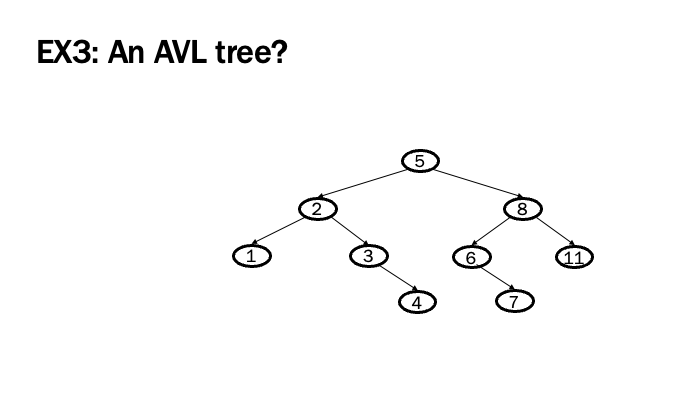 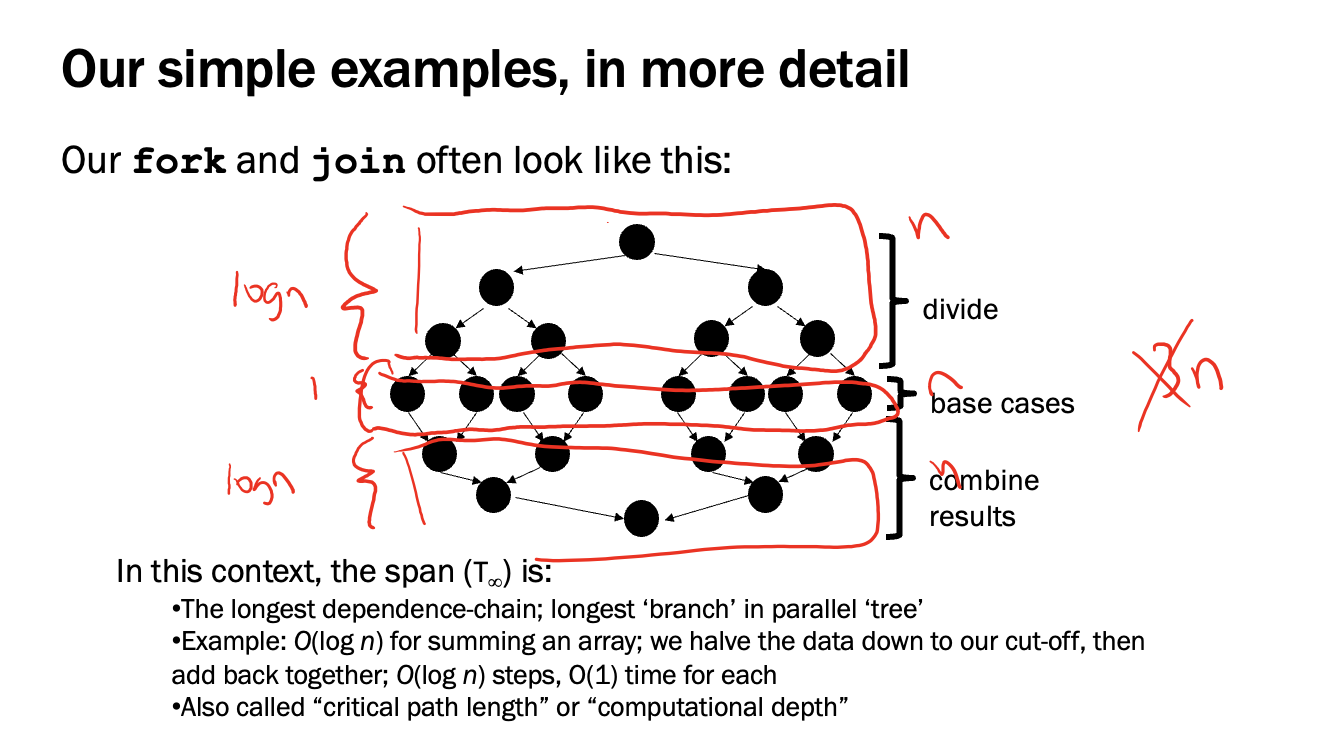 8/05/2022
9
Graph Terms
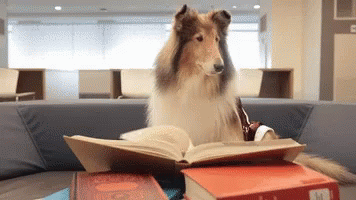 8/05/2022
10
D
A
C
B
Undirected Graphs
In undirected graphs, edges have no specific direction
Edges are always “two-way”
Thus, (u,v)  E implies (v,u)  E.  
Only one of these edges needs to be in the set; the other is implicit

Degree of a vertex: number of edges containing that vertex
Put another way: the number of adjacent vertices
8/05/2022
11
Directed Graphs
In directed graphs (sometimes called digraphs), edges have a direction
D
D
A
C
A
or
C
B
2 edges here
B
Thus, (u,v)  E does not imply (v,u)  E.  
Let (u,v)  E mean u → v 
Call u the source and v the destination
In-Degree of a vertex: number of in-bound edges, 
     i.e., edges where the vertex is the destination
Out-Degree of a vertex: number of out-bound edges
     i.e., edges where the vertex is the source
8/05/2022
12
[Speaker Notes: in-degree of B
Out-degree of B]
Self-edges
A self-edge a.k.a. a loop is an edge of the form (u,u)
Depending on the use/algorithm, a graph may have:
No self edges
Some self edges
All self edges (often therefore implicit, but we will be explicit)
1
0.3
0.9
Alive
Sick
Dead
0.1
0.2
0.5
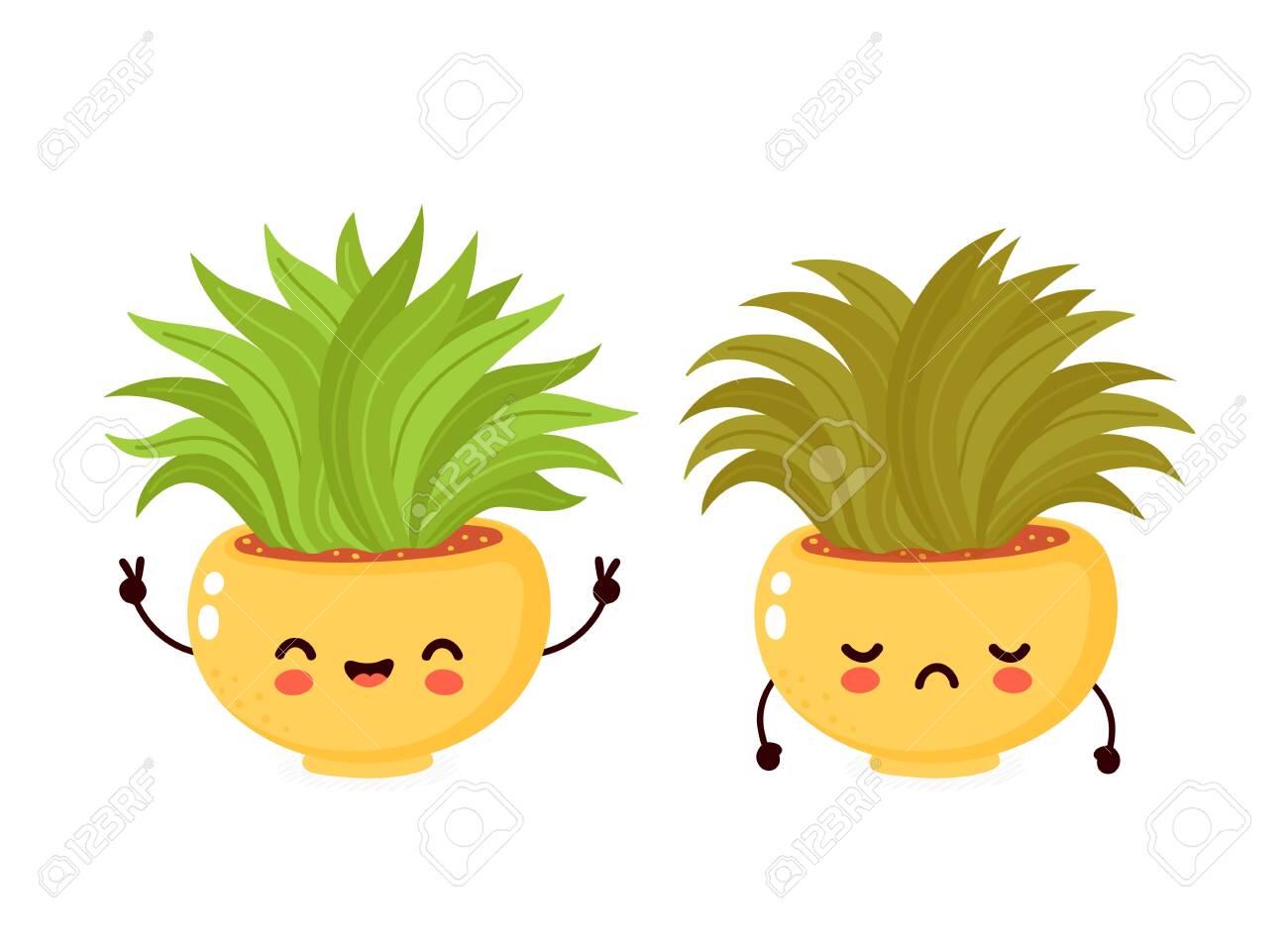 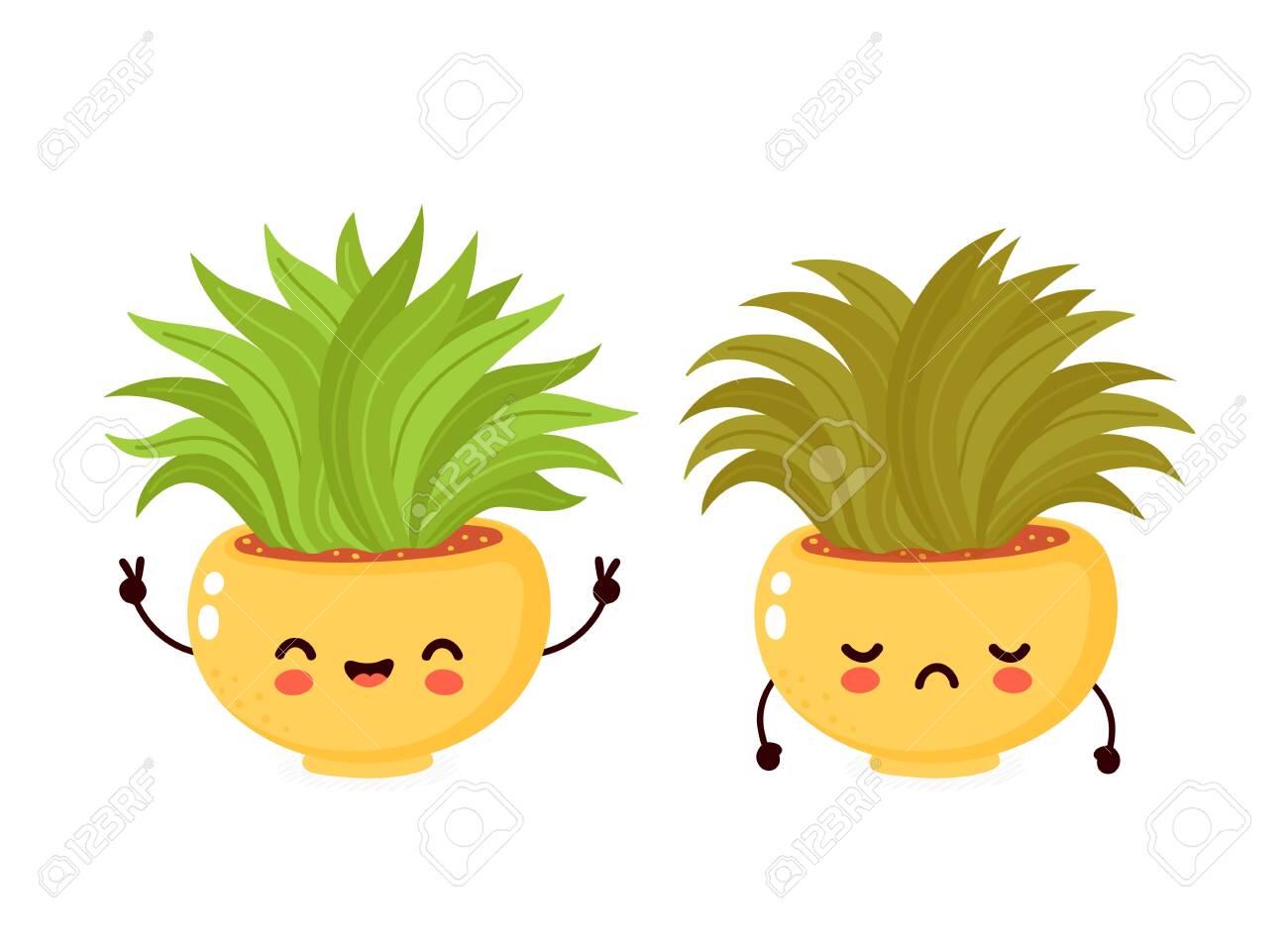 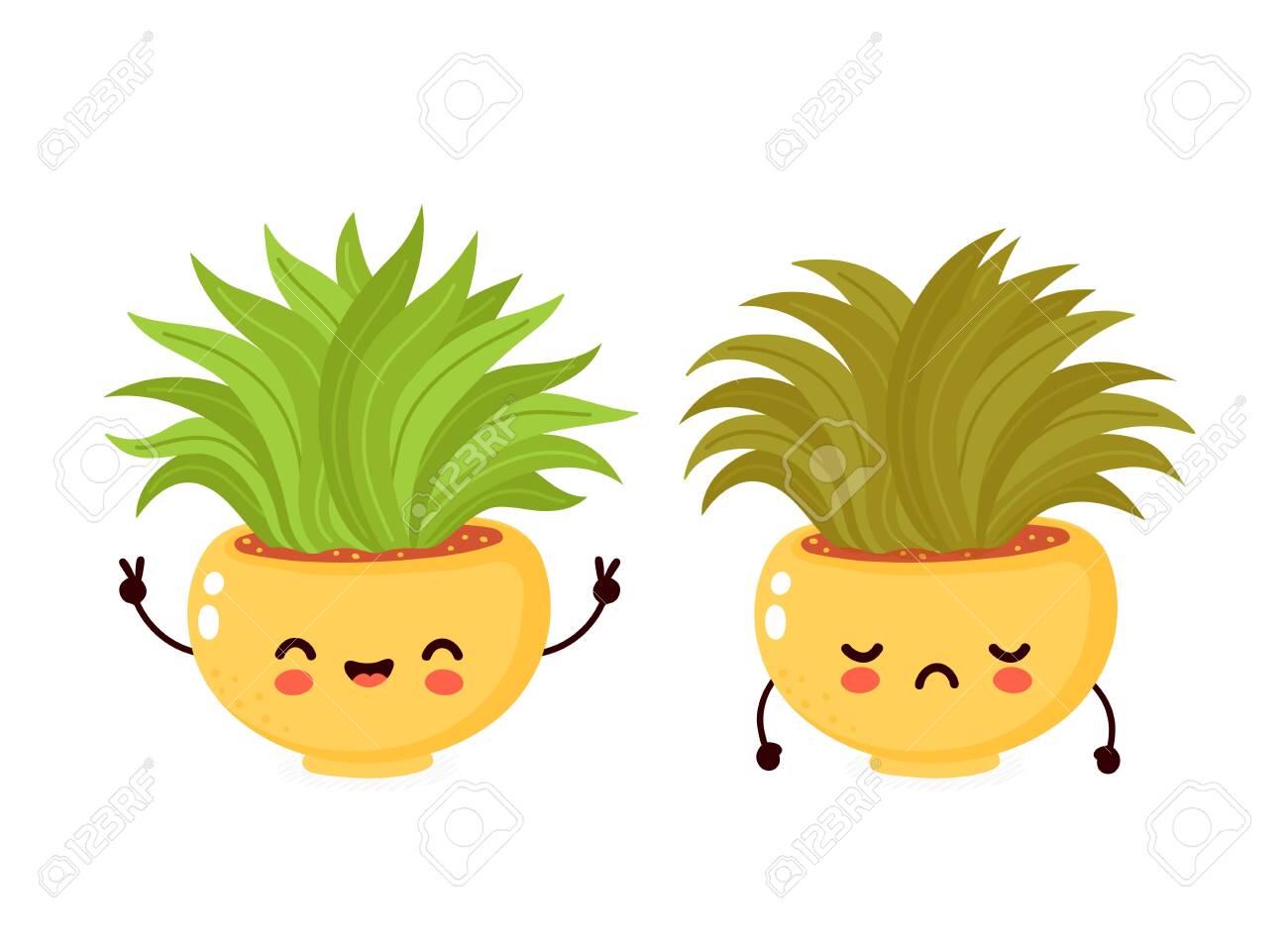 X X
8/05/2022
13
Graph Terms
Walk – A sequence of adjacent vertices. Each connected to next by an edge.

 
(Directed) Walk–must follow the direction of the edges



Length – The number of edges in a walk
 - (A,B,C,D) has length 3.
A,B,C,D is a walk.
So is A,B,A
A,B,C,D,A is a directed walk.
A,B,A is not.
A
B
C
D
A
B
C
D
8/05/2022
14
[Speaker Notes: Terminology here varies by source. This is what the textbook uses – some people use walk instead of path’ and reserve path for what we called a simple path.]
Graph Terms
Path – A walk that doesn’t repeat a vertex. A,B,C,D is a path. A,B,A is not.

 
Cycle – path with an extra edge from last vertex back to first.



Be careful looking at other sources. Some people call our “walks” “paths” and our “paths” “simple paths”
Use the definitions on these slides.
A
B
C
D
A
B
C
D
8/05/2022
15
[Speaker Notes: Terminology here varies by source. This is what the textbook uses – some people use walk instead of path’ and reserve path for what we called a simple path.]
Undirected graph connectivity
An undirected graph is connected if for all
	pairs of vertices u,v, there exists a path from u to v
Connected graph
Disconnected graph
8/05/2022
16
Directed graph connectivity
A directed graph is strongly connected if there is a path from every vertex to every other vertex


A directed graph is weakly connected if there is a path from every vertex to every other vertex ignoring direction of edges
8/05/2022
17
Complete Graph
A complete graph is a graph in which there is an edge between every pair of vertices.
8/05/2022
18
Some math with edges
D
A
C
For a graph G = (V,E):
|V| = N, is the number of vertices
|E| = M, is the number of edges
Minimum?
Maximum for undirected?
Maximum for directed?

If (u,v)  E 
Then v is a neighbor of u, i.e., v is adjacent to u
Order matters for directed edges
u is not adjacent to v unless (v,u)  E
B
V = {A, B, C, D}
E = {(C, B), 
     (A, B), 
     (B, A)
     (C, D)}
8/05/2022
19
Density / Sparsity
Sparse
Dense
O(V2) edges
0 edges
O(V) edges
Undirected connected graph must have at least V – 1 edges
8/05/2022
20
Representing and Using Graphs
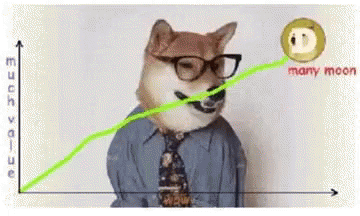 8/05/2022
21
D
A
C
B
Adjacency Matrix
Assign each node a number from 0 to |V|-1
A |V| x |V| matrix (i.e., 2-D array) of Booleans (or 1 vs. 0)
If M is the matrix, then M[u][v] == true means there is an edge from u to v
A
B
C
D
A
F
T
F
F
B
T
F
F
F
F
F
T
T
C
D
F
F
F
F
8/05/2022
22
D
A
C
B
Adjacency Matrix Properties
Running time to:
Get a vertex’s out-edges: 
Get a vertex’s in-edges: 
Decide if some edge exists: 
Insert an edge: 
Delete an edge: 

Space requirements:


Best for sparse or dense graphs?
A
B
C
D
A
F
T
F
F
B
T
F
F
F
F
F
T
T
C
D
F
F
F
F
8/05/2022
23
[Speaker Notes: |V|, and |E| 


Space could literally be bits, but it depends on what you’re storing. Could store weights or some other meta information about these edges in here.

How would our matrix change if these edges were undirected?]
D
A
C
B
Adjacency Matrix Properties
Running time to:
Get a vertex’s out-edges: O(|V|)
Get a vertex’s in-edges: O(|V|)
Decide if some edge exists: O(1)
Insert an edge: O(1)
Delete an edge: O(1)

Space requirements:
|V|2 bits

Best for sparse or dense graphs?
Best for dense graphs
A
B
C
D
A
F
T
F
F
B
T
F
F
F
F
F
T
T
C
D
F
F
F
F
8/05/2022
24
[Speaker Notes: HIDE]
Adjacency Matrix Properties
How will the adjacency matrix vary for an undirected graph?


How can we adapt the representation for weighted graphs?
A
B
C
D
A
F
T
F
F
B
T
F
F
F
F
F
T
T
C
D
F
F
F
F
8/05/2022
25
Adjacency Matrix Properties
How will the adjacency matrix vary for an undirected graph?
Undirected will be symmetric about diagonal axis

How can we adapt the representation for weighted graphs?
Instead of a Boolean, store a number in each cell
Need some value to represent ‘not an edge’
In some situations, 0 or -1 works
A
B
C
D
A
F
T
F
F
B
T
F
F
F
F
F
T
T
C
D
F
F
F
F
8/05/2022
26
D
A
A
C
B
B
C
D
Adjacency List
Assign each node a number from 0 to |V|-1
An array of length |V| in which each entry stores a list of all adjacent vertices (e.g., linked list)
B
/
A
/
D
B
/
/
8/05/2022
27
[Speaker Notes: Order doesn’t matter, as long as it is here, it means there is an edge from D to B]
D
A
A
C
B
B
C
D
Adjacency List Properties
B
/
A
/
Running time to:
Get all of a vertex’s out-edges: 
	 
Get all of a vertex’s in-edges:
	 
Decide if some edge exists: 
	 
Insert an edge:  
Delete an edge:  

Space requirements:


Best for dense or sparse graphs?
D
B
/
/
8/05/2022
28
[Speaker Notes: So we have V, E, and now also d, which is the out-degree of a vertex.]
D
A
A
C
B
B
C
D
B
/
Adjacency List Properties
A
/
Running time to:
Get all of a vertex’s out-edges: 
	O(d) where d is out-degree of vertex
Get all of a vertex’s in-edges:
	O(|V| + |E|) (but could keep a second adjacency list for this!)
Decide if some edge exists: 
	O(d) where d is out-degree of source
Insert an edge: O(1) (unless you need to check if it’s there)
Delete an edge: O(d) where d is out-degree of source

Space requirements:
O(|V|+|E|)

Best for dense or sparse graphs? 
Best for sparse graphs, so can sometimes just stick with linked lists
D
B
/
/
8/05/2022
29
[Speaker Notes: HIDE]
Which is better?
Graphs are often sparse:
Streets form grids 
every corner is not connected to every other corner
Airlines rarely fly to all possible cities 
or if they do it is to/from a hub rather than directly to/from all small cities to other small cities

Adjacency lists should generally be your default choice
8/05/2022
30
Some other special graphs we’ve seen
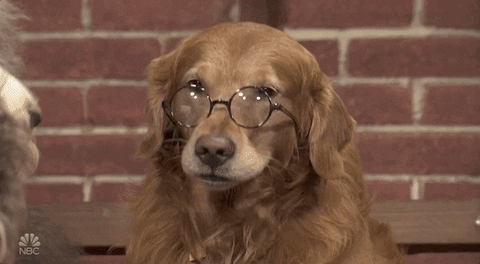 8/05/2022
31
D
E
B
A
C
F
G
H
Trees as graphs
In graph theory, 
we say a tree is a graph that is:
undirected
acyclic
connected


How does this relate to the trees we know and love?...
Example:
8/05/2022
32
D
E
A
B
B
C
A
D
E
F
C
G
H
F
G
H
Rooted Trees
We are more accustomed to rooted trees where:
We identify a unique (“special”) root
We think of edges as directed: parent to children

Given a tree, once you pick a root, you have a unique rooted tree (just drawn differently and with undirected edges)
redrawn
8/05/2022
33
D
E
B
A
C
F
G
H
Rooted Trees (Another example)
We are more accustomed to rooted trees where:
We identify a unique (“special”) root
We think of edges as directed: parent to children

Given a tree, once you pick a root, you have a unique rooted tree (just drawn differently and with undirected edges)
F
redrawn
G
H
C
A
B
D
E
8/05/2022
34
Directed acyclic graphs (DAGs)
A DAG is a directed graph with no (directed) cycles
Every rooted directed tree is a DAG
But not every DAG is a rooted directed tree:





Every DAG is a directed graph
But not every directed graph is a DAG:
8/05/2022
35
First graph algorithm!
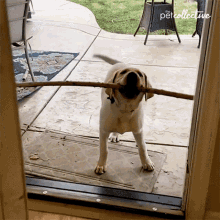 8/05/2022
36
Topological Sort
Disclaimer: Do not use for official advising purposes! (Implies that CSE 332 is a pre-req for CSE 312 – not true)
Problem: Given a DAG G=(V,E), output all the vertices in order such that no vertex appears before any other vertex that has an edge to it

Example input:







Example output:
     142, 126, 143, 311, 331, 332, 312, 341, 351, 333, 440, 352
CSE 331
CSE 440
CSE 332
…
CSE 142
CSE 143
CSE 311
CSE 312
CSE 341
MATH
126
CSE 351
CSE 333
CSE 352
8/05/2022
37
0,1,2,3,40,1,3,2,4 1,0,2,3,41,0,3,2,41,2,0,3,4
2
1
4
3
0
Valid Topological Sorts:
8/05/2022
38
[Speaker Notes: There are 5 total ones
0,1,2,3,4
1,0,2,3,4
0,1,3,2,4
1,2,0,3,4
1,0,3,2,4]
A First Algorithm for Topological Sort
2
Label (“mark”) each vertex with its in-degree
Think “write in a field in the vertex”
Could also do this via a data structure (e.g., array) on the side
While there are vertices not yet output:
Choose a vertex v labeled with in-degree of 0
Output v and conceptually remove it from the graph
For each vertex w adjacent to v (i.e. w such that (v,w) in E), 							decrement the in-degree of w
1
4
3
0
In-degree
3
/
0
1
2
3
/
2
4
/
3
4
/
/
4
8/05/2022
39
[Speaker Notes: O(V+E)
Fill in the in-degree

Write output: at the bottom]
Example
Output:
CSE 331
CSE 440
CSE 332
CSE 142
CSE 143
CSE 311
CSE 312
CSE 341
MATH
126
CSE 351
CSE 333
CSE 352
8/05/2022
40
[Speaker Notes: 0  0       2     1      2       1       1     2      1      1      1      1]
Example
Output:
126
CSE 331
CSE 440
CSE 332
CSE 142
CSE 143
CSE 311
CSE 312
CSE 341
MATH
126
CSE 351
CSE 333
CSE 352
8/05/2022
41
[Speaker Notes: 0  0       2     1      2       1       1     2      1      1      1      1]
Example
Output:
126
142
CSE 331
CSE 440
CSE 332
CSE 142
CSE 143
CSE 311
CSE 312
CSE 341
MATH
126
CSE 351
CSE 333
CSE 352
8/05/2022
42
[Speaker Notes: 0  0       2     1      2       1       1     2      1      1      1      1]
Example
Output:
126
142
143
CSE 331
CSE 440
CSE 332
CSE 142
CSE 143
CSE 311
CSE 312
CSE 341
MATH
126
CSE 351
CSE 333
CSE 352
8/05/2022
43
[Speaker Notes: 0  0       2     1      2       1       1     2      1      1      1      1]
Example
Output:
126
142
143
311
CSE 331
CSE 440
CSE 332
CSE 142
CSE 143
CSE 311
CSE 312
CSE 341
MATH
126
CSE 351
CSE 333
CSE 352
8/05/2022
44
[Speaker Notes: 0  0       2     1      2       1       1     2      1      1      1      1]
Example
Output:
126
142
143
311
331
CSE 331
CSE 440
CSE 332
CSE 142
CSE 143
CSE 311
CSE 312
CSE 341
MATH
126
CSE 351
CSE 333
CSE 352
8/05/2022
45
[Speaker Notes: 0  0       2     1      2       1       1     2      1      1      1      1]
Example
Output:
126
142
143
311
331
332
CSE 331
CSE 440
CSE 332
CSE 142
CSE 143
CSE 311
CSE 312
CSE 341
MATH
126
CSE 351
CSE 333
CSE 352
8/05/2022
46
[Speaker Notes: 0  0       2     1      2       1       1     2      1      1      1      1]
Example
Output:
126
142
143
311
331
332
312
CSE 331
CSE 440
CSE 332
CSE 142
CSE 143
CSE 311
CSE 312
CSE 341
MATH
126
CSE 351
CSE 333
CSE 352
8/05/2022
47
[Speaker Notes: 0  0       2     1      2       1       1     2      1      1      1      1]
Example
Output:
126
142
143
311
331
332
312
341
CSE 331
CSE 440
CSE 332
CSE 142
CSE 143
CSE 311
CSE 312
CSE 341
MATH
126
CSE 351
CSE 333
CSE 352
8/05/2022
48
[Speaker Notes: 0  0       2     1      2       1       1     2      1      1      1      1]
Example
Output:
126
142
143
311
331
332
312
341
351
CSE 331
CSE 440
CSE 332
CSE 142
CSE 143
CSE 311
CSE 312
CSE 341
MATH
126
CSE 351
CSE 333
CSE 352
8/05/2022
49
[Speaker Notes: 0  0       2     1      2       1       1     2      1      1      1      1]
Example
Output:
126
142
143
311
331
332
312
341
351
333
CSE 331
CSE 440
CSE 332
CSE 142
CSE 143
CSE 311
CSE 312
CSE 341
MATH
126
CSE 351
CSE 333
CSE 352
8/05/2022
50
[Speaker Notes: 0  0       2     1      2       1       1     2      1      1      1      1]
Example
Output:
126
142
143
311
331
332
312
341
351
333
352
CSE 331
CSE 440
CSE 332
CSE 142
CSE 143
CSE 311
CSE 312
CSE 341
MATH
126
CSE 351
CSE 333
CSE 352
8/05/2022
51
[Speaker Notes: 0  0       2     1      2       1       1     2      1      1      1      1]
Example
Output:
126
142
143
311
331
332
312
341
351
333
352
440
CSE 331
CSE 440
CSE 332
CSE 142
CSE 143
CSE 311
CSE 312
CSE 341
MATH
126
CSE 351
CSE 333
CSE 352
8/05/2022
52
[Speaker Notes: 0  0       2     1      2       1       1     2      1      1      1      1]
A couple of things to note
Needed a vertex with in-degree of 0 to start
No cycles
Ties between vertices with in-degrees of 0 can be broken arbitrarily
Potentially many different correct orders


What DAGs have exactly 1 topological ordering?
8/05/2022
53
Topological Sort: Running time?
labelEachVertexWithItsInDegree();

	for(ctr=0; ctr < numVertices; ctr++){
    v = findNewVertexOfDegreeZero();
    put v next in output
	  for each w adjacent to v
      w.indegree--;
  }
8/05/2022
54
[Speaker Notes: Go over this one together
O(V + E.    + V(V + 1  + d))
O(V + E.    + V^2 + V + E)

O(V^2 + E)

Could use a heap to make faster, but we can do it even better. We don’t want smallest, we want only ones with vertices of size 0]
Topological Sort: Running time?
labelEachVertexWithItsInDegree();

	for(ctr=0; ctr < numVertices; ctr++){
    v = findNewVertexOfDegreeZero();
    put v next in output
	  for each w adjacent to v
      w.indegree--;
  }
What is the worst-case running time?
Initialization O(|V| + |E|) (assuming adjacency list)
Sum of all find-new-vertex O(|V|2) (because each O(|V|))
Sum of all decrements O(|E|) (assuming adjacency list)
So total is O(|V|2 + |E|) – not good for a sparse graph!
8/05/2022
55
[Speaker Notes: HIDE]
Doing better
The trick is to avoid searching for a zero-degree node every time!
Keep the “pending” zero-degree nodes in a list, stack, queue, box, table, or something
Order we process them affects output but not correctness or efficiency provided add/remove are both O(1)

Using a queue:

Label each vertex with its in-degree, enqueue 0-degree nodes
While queue is not empty
 v = dequeue()
Output v and remove it from the graph
For each vertex w adjacent to v (i.e. w such that (v,w) in E), decrement the in-degree of w, if new degree is 0, enqueue it
8/05/2022
56
Topological Sort(optimized): Running time?
labelAllAndEnqueueZeros();
	for(ctr=0; ctr < numVertices; ctr++){
    v = dequeue();
    put v next in output
	  for each w adjacent to v {
      w.indegree--;
      if(w.indegree==0) 
        enqueue(w);
    }
  }
8/05/2022
57
Topological Sort(optimized): Running time?
labelAllAndEnqueueZeros();
	for(ctr=0; ctr < numVertices; ctr++){
    v = dequeue();
    put v next in output
	  for each w adjacent to v {
      w.indegree--;
      if(w.indegree==0) 
        enqueue(w);
    }
  }
What is the worst-case running time?
Initialization: O(|V|+|E|) (assuming adjacency list)
Sum of all enqueues and dequeues: O(|V|)
Sum of all decrements: O(|E|) (assuming adjacency list)
So total is O(|E| + |V|) – much better for sparse graph!
8/05/2022
58
[Speaker Notes: HIDE]
Topological Sort Uses
Figuring out how to finish your degree
Determining the order to compile files using a Makefile
Determining what assignment you should work on next

In general, taking a dependency graph and coming up with an order of execution
8/05/2022
59